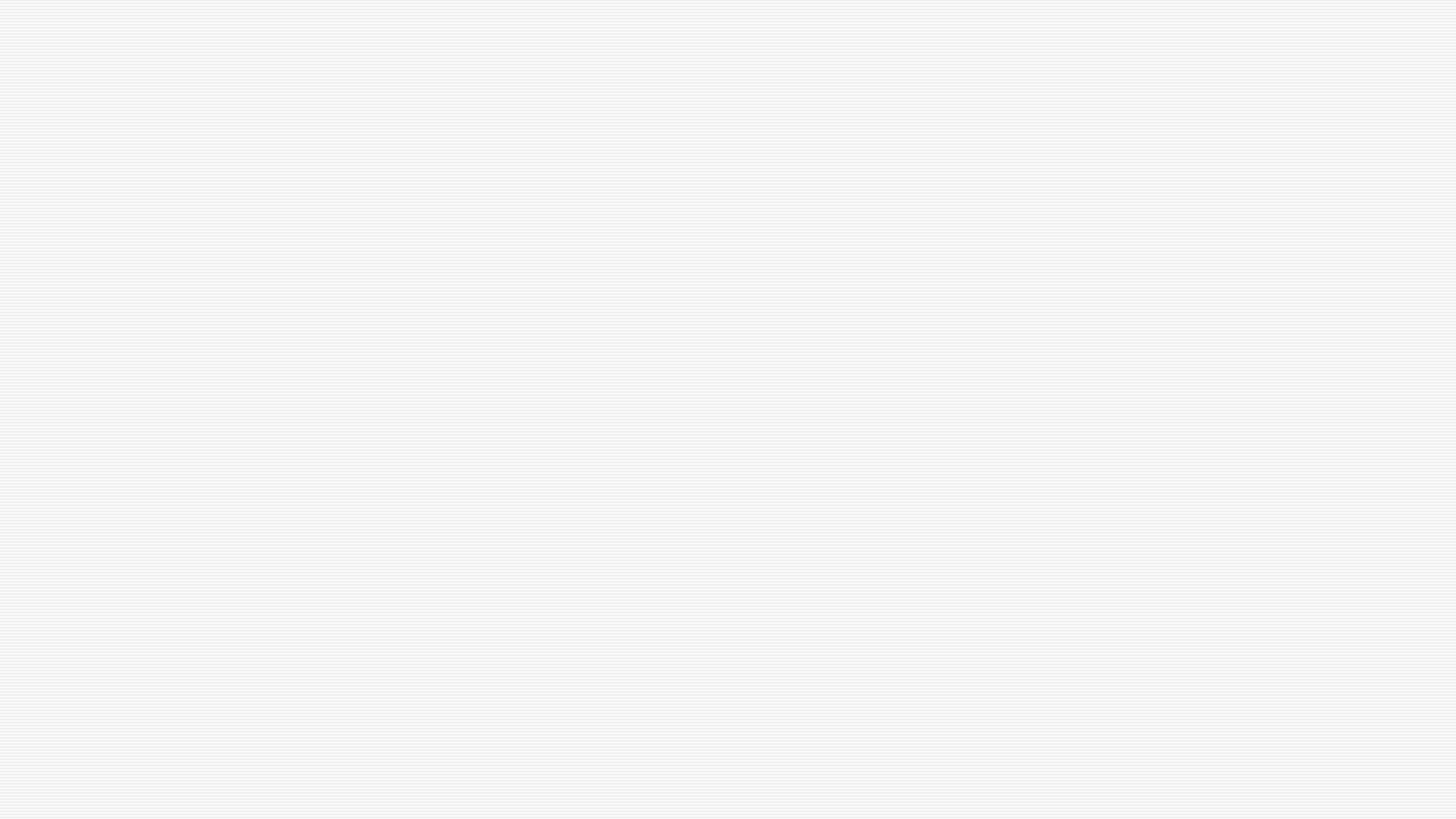 Ζητήματα δεοντολογίας
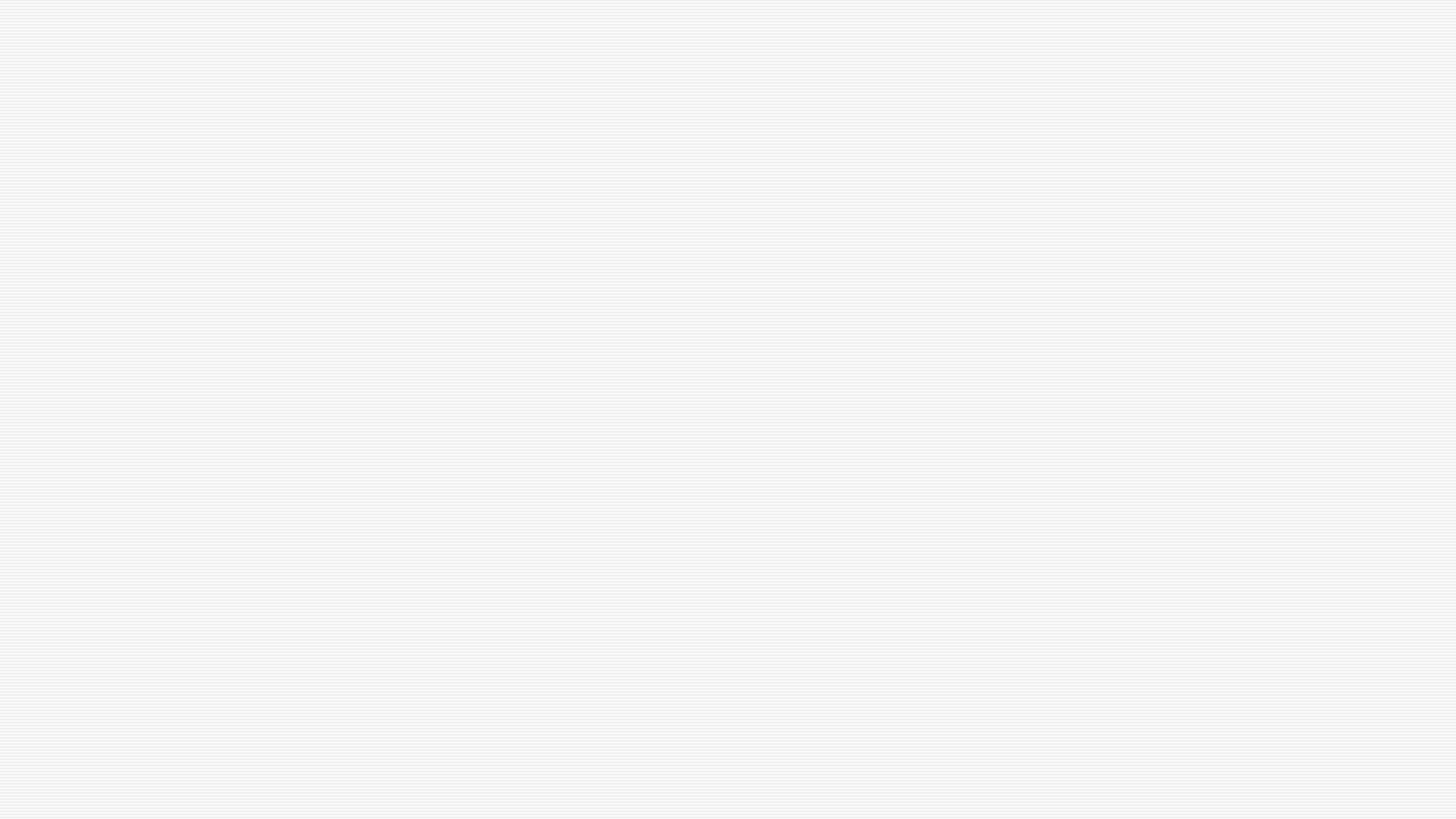 Πνευματικά δικαιώματα
Η διαδικασία της συνέντευξης παράγει πνευματικά δικαιώματα.
Ποιος έχει πνευματικά δικαιώματα πάνω στις συνεντεύξεις;
Τα δικαιώματα της ίδιας της συνέντευξης (του κειμένου της) ανήκουν στον πληροφορητή. 
Τα δικαιώματα της ηχογράφησης, βιντεοσκόπησης ανήκουν στον ερευνητή ή τον φορέα που ανέλαβε την έρευνα.
Τα δικαιώματα της μονογραφίας που θα προκύψει ανήκουν στον ερευνητή.

Τα ζητήματα δικαιωμάτων μεταξύ του ερευνητή και του φορέα ρυθμίζονται με τη σύμβαση ανάθεσης έργου
Τα δικαιώματα του πληροφορητή ρυθμίζονται με το παραχωρητήριο
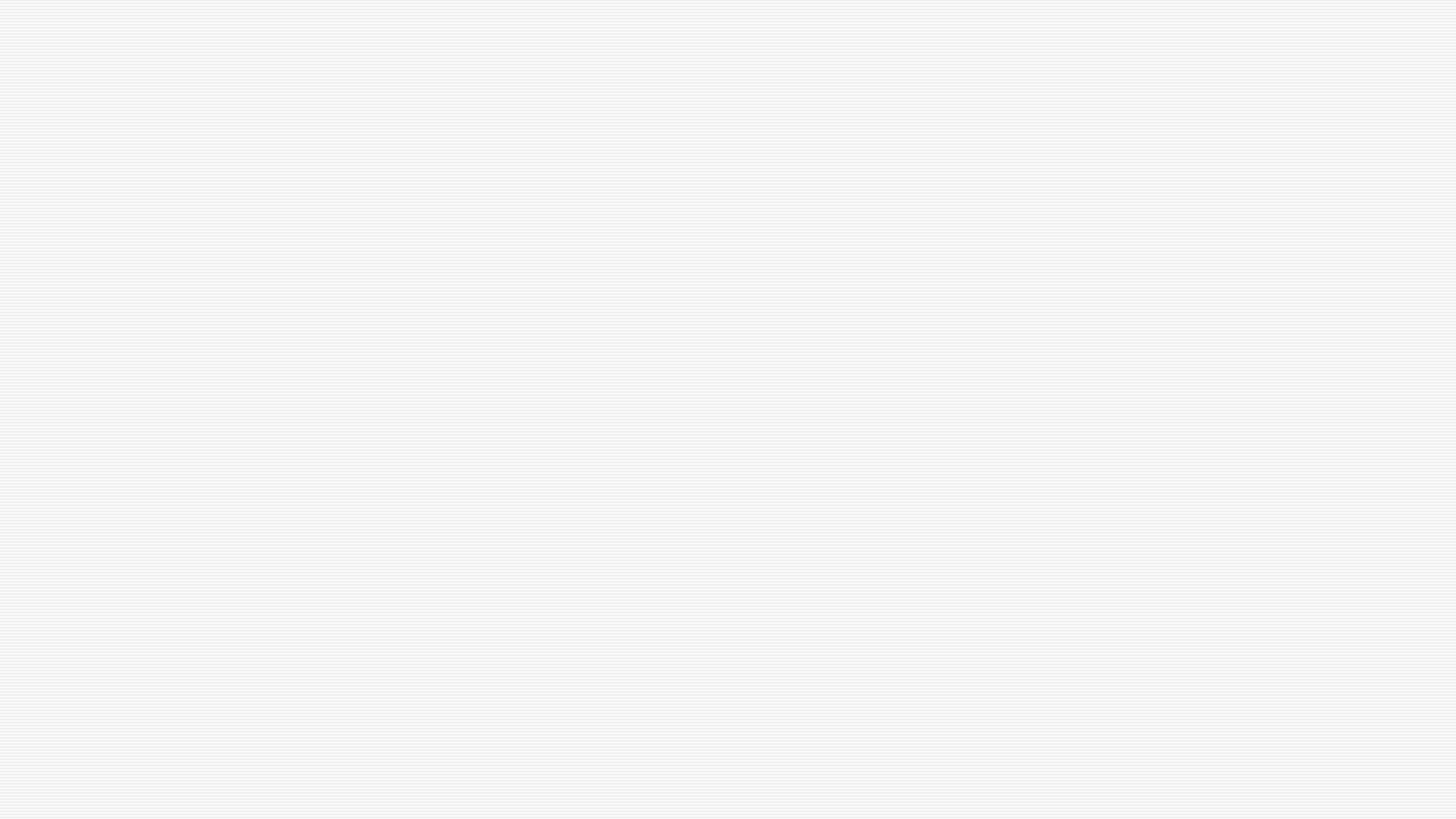 Τι παραχωρεί ο πληροφορητής με το παραχωρητήριο;
Συνήθως ζητάμε να παραχωρήσει το σύνολο των δικαιωμάτων της συνέντευξης, ώστε να μπορούμε να την αναπαράγουμε.
Αν δεν το κάνει, κάθε φορά που θέλουμε να αναδημοσιεύσουμε μέρος της συνέντευξης, θα πρέπει να ζητάμε άδεια από τον ίδιο ή τους κληρονόμους του.
Παραχωρεί επίσης το δικαίωμα ελεύθερης πρόσβασης του κοινού στη συνέντευξη και την χρήση της για εκπαιδευτικούς και μη κερδοσκοπικούς σκοπούς.
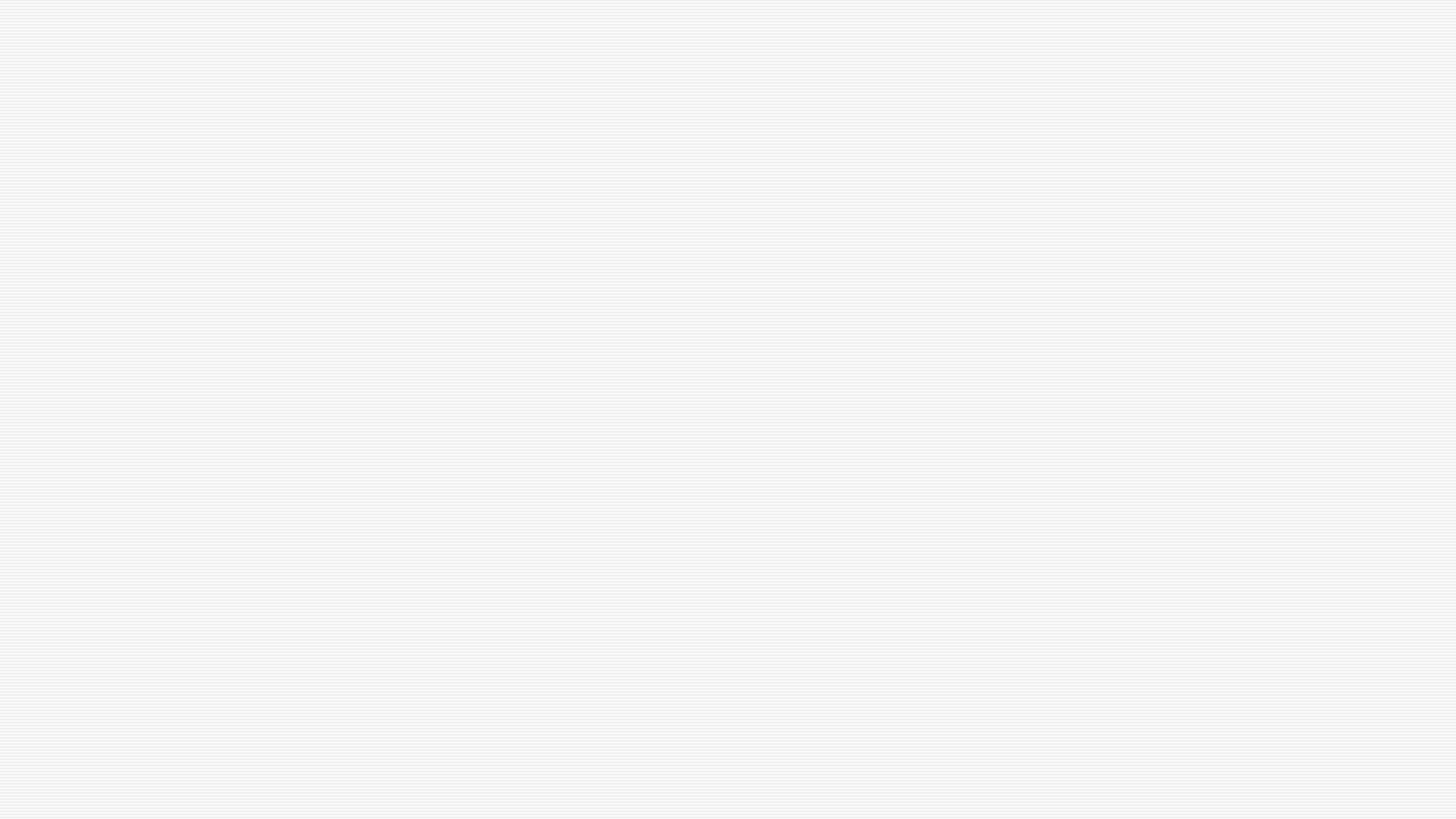 Στα παραχωρητήρια μπορεί να υπάρχουν ειδικοί όροι:
Εξασφάλιση ανωνυμίας (και με ποιόν τρόπο)
Χρονικό διάστημα μετά από το οποίο μπορεί να δημοσιευτεί η συνέντευξη
Εμπιστευτικά αποσπάσματα
…..
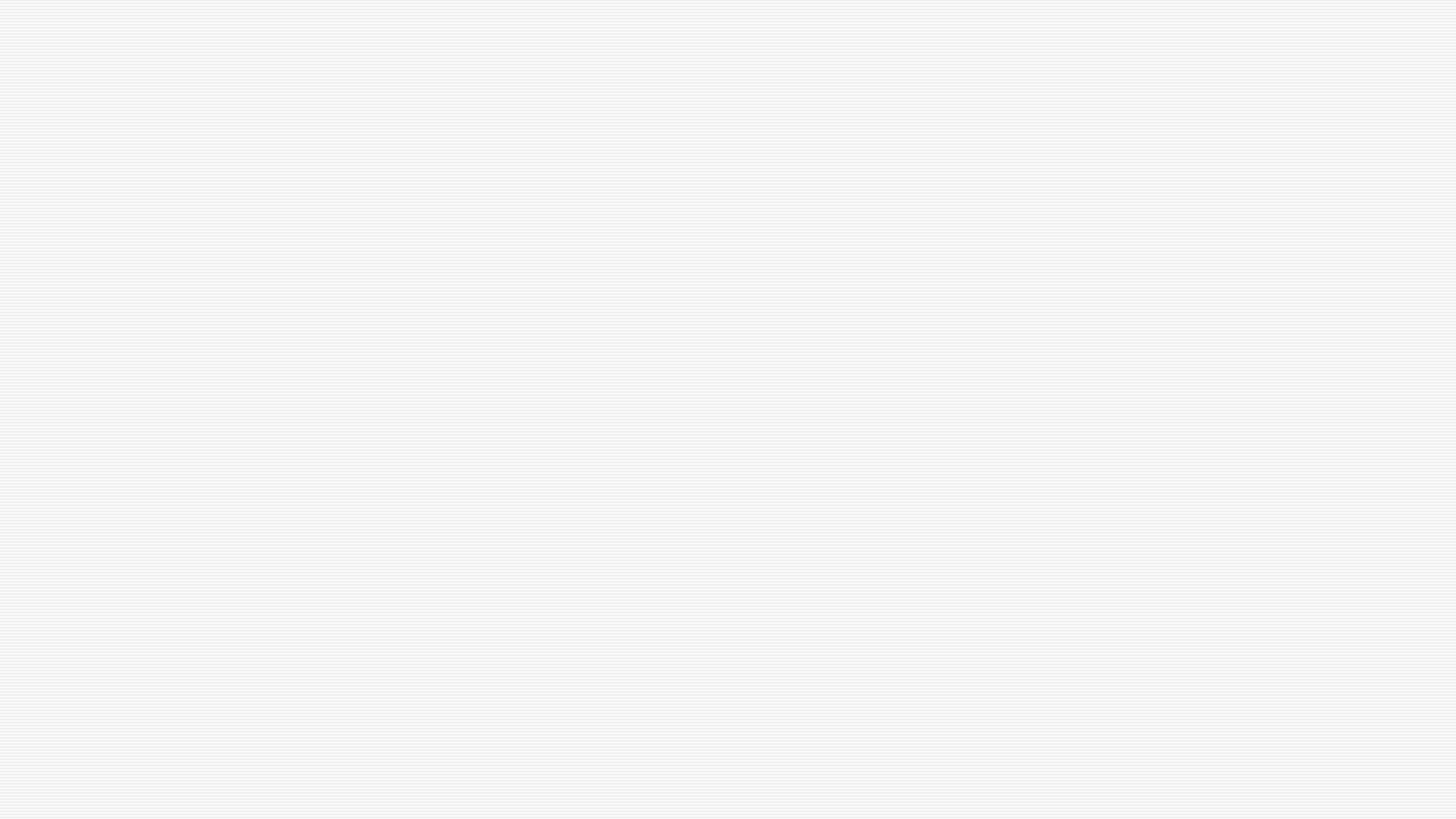 Πώς χειριζόμαστε το θέμα του παραχωρητηρίου;
Ενημερώνουμε τον πληροφορητή για το παραχωρητήριο από την αρχή.
Εξηγούμε τους όρους του και τις δυνατότητες που έχει.
Βεβαιωνόμαστε ότι έχουμε δώσει πλήρη εικόνα, ότι είναι ενημερωμένος για το τι θα υπογράψει
Υπογράφει μετά τη συνέντευξη
Κάθε φορέας έχει τη δική του φόρμα παραχωρητηρίου
Είναι απαραίτητο για να μπορέσουμε να χρησιμοποιήσουμε τις συνεντεύξεις
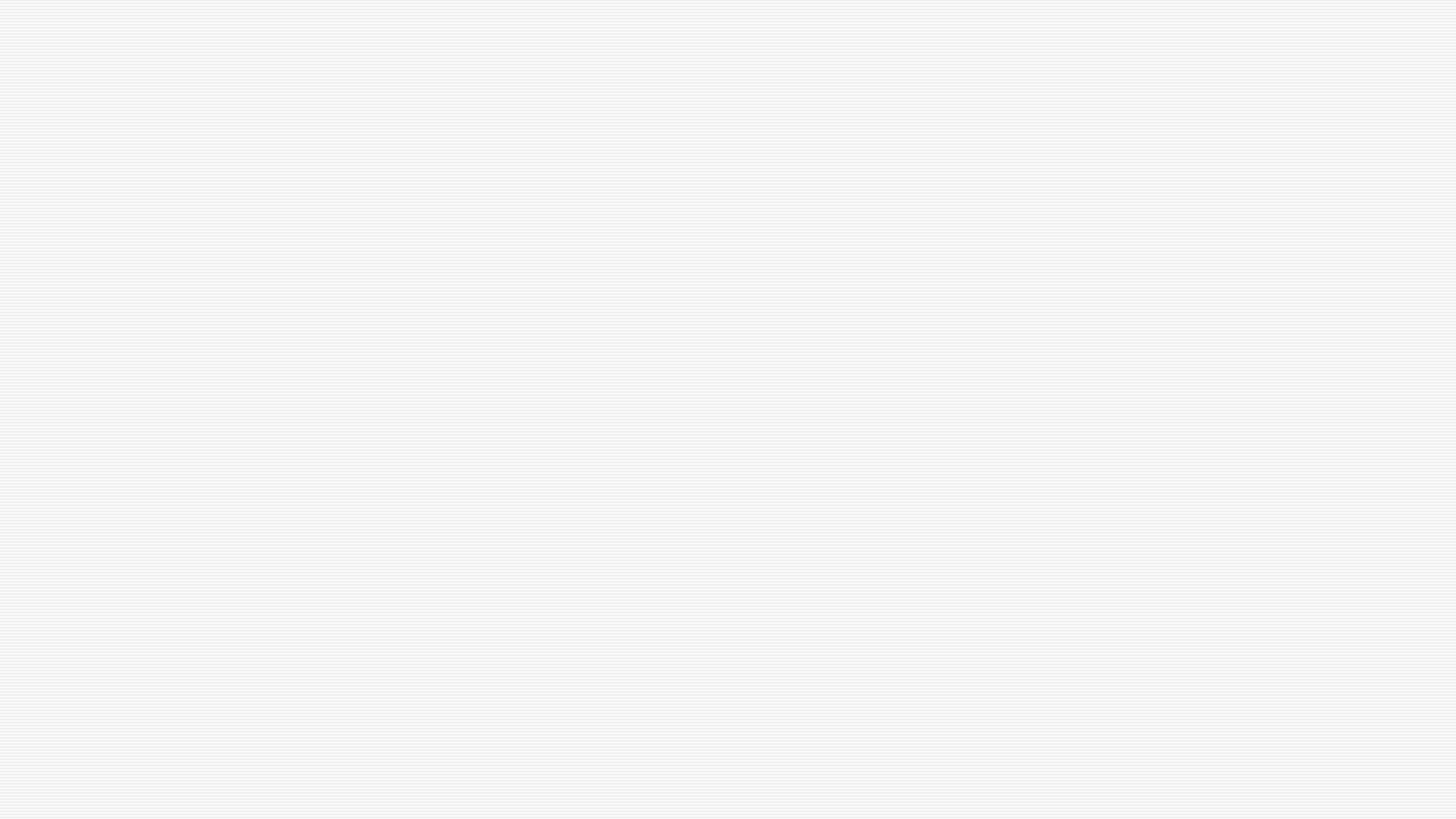 Υποχρεώσεις ερευνητή πριν τη συνέντευξη
Λεπτομερής ενημέρωση του πληροφορητή για το θέμα και τους σκοπούς της έρευνας. Είναι εξίσου σημαντικά και τα δύο.
Προετοιμασία σε ό,τι αφορά την έρευνα
Μελέτη της ιστορικής περιόδου
Αποσαφήνιση του στόχου της έρευνας και των ερευνητικών ερωτημάτων
Εξασφάλιση του κατάλληλου εξοπλισμού
Εξοικείωση με τον εξοπλισμό
Κατάρτιση σχεδιαγράμματος συνέντευξης
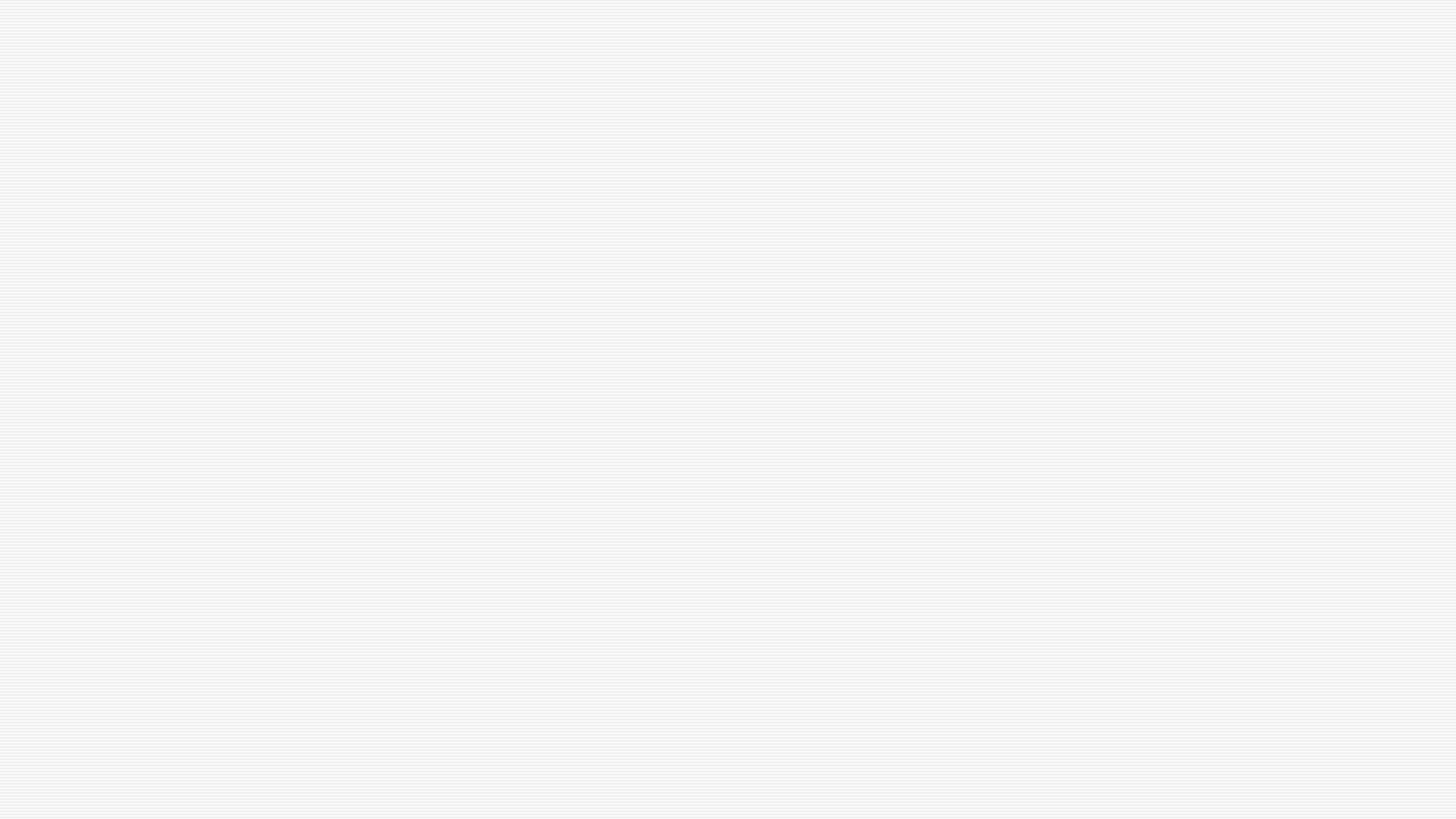 Στη διάρκεια της συνέντευξης
Εξασφάλιση της καταλληλόλητας του χώρου (ησυχία, απουσία περισπασμών, ιδιωτικότητα)
Σεβασμός της προσωπικότητας και των δικαιωμάτων του πληροφορητή
Ενεργητική ακρόαση
Σεβασμός στις εμπειρίες του πληροφορητή
Σεβασμός στο χρόνο του πληροφορητή
Υπογραφή παραχωρητηρίου
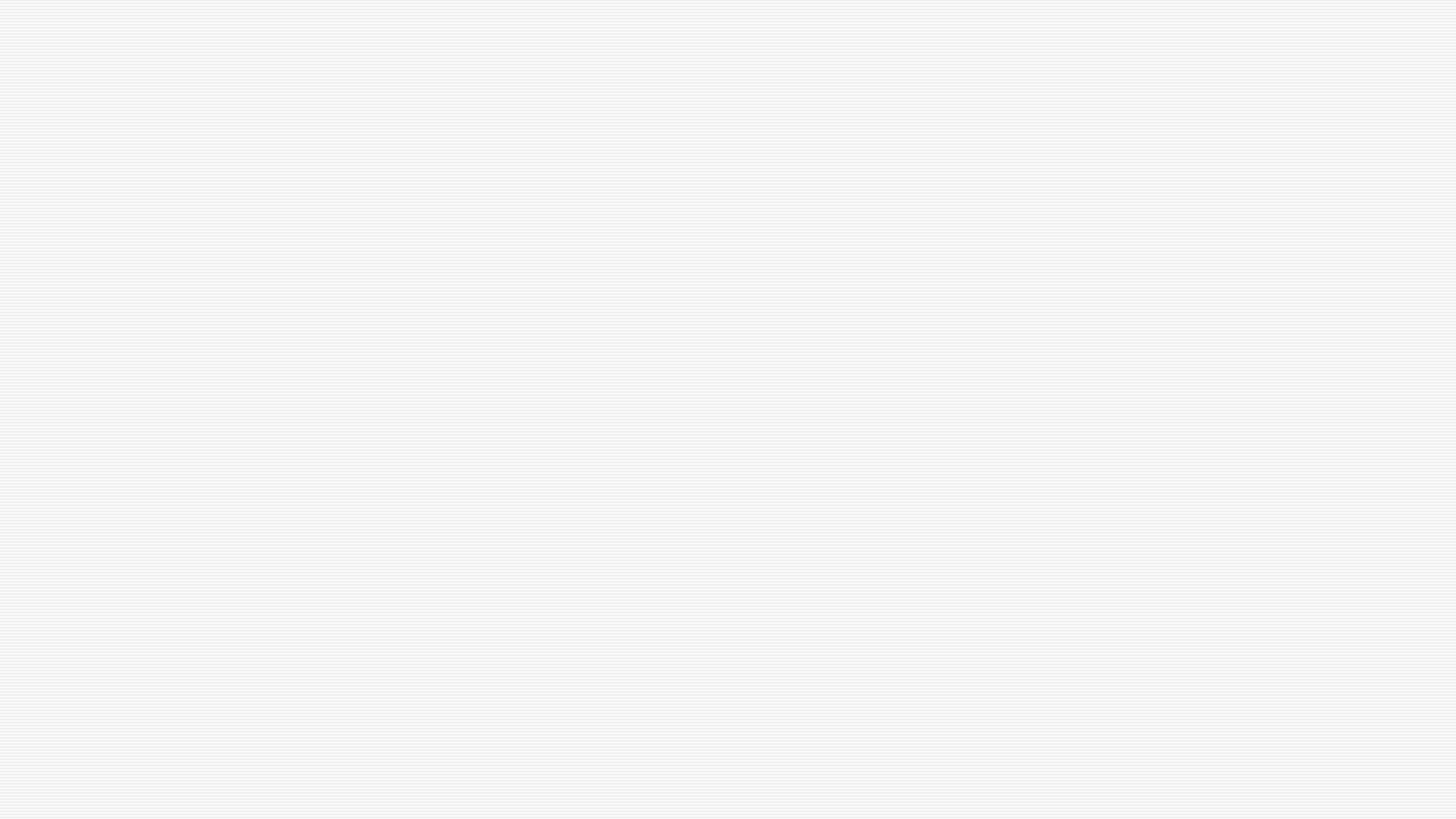 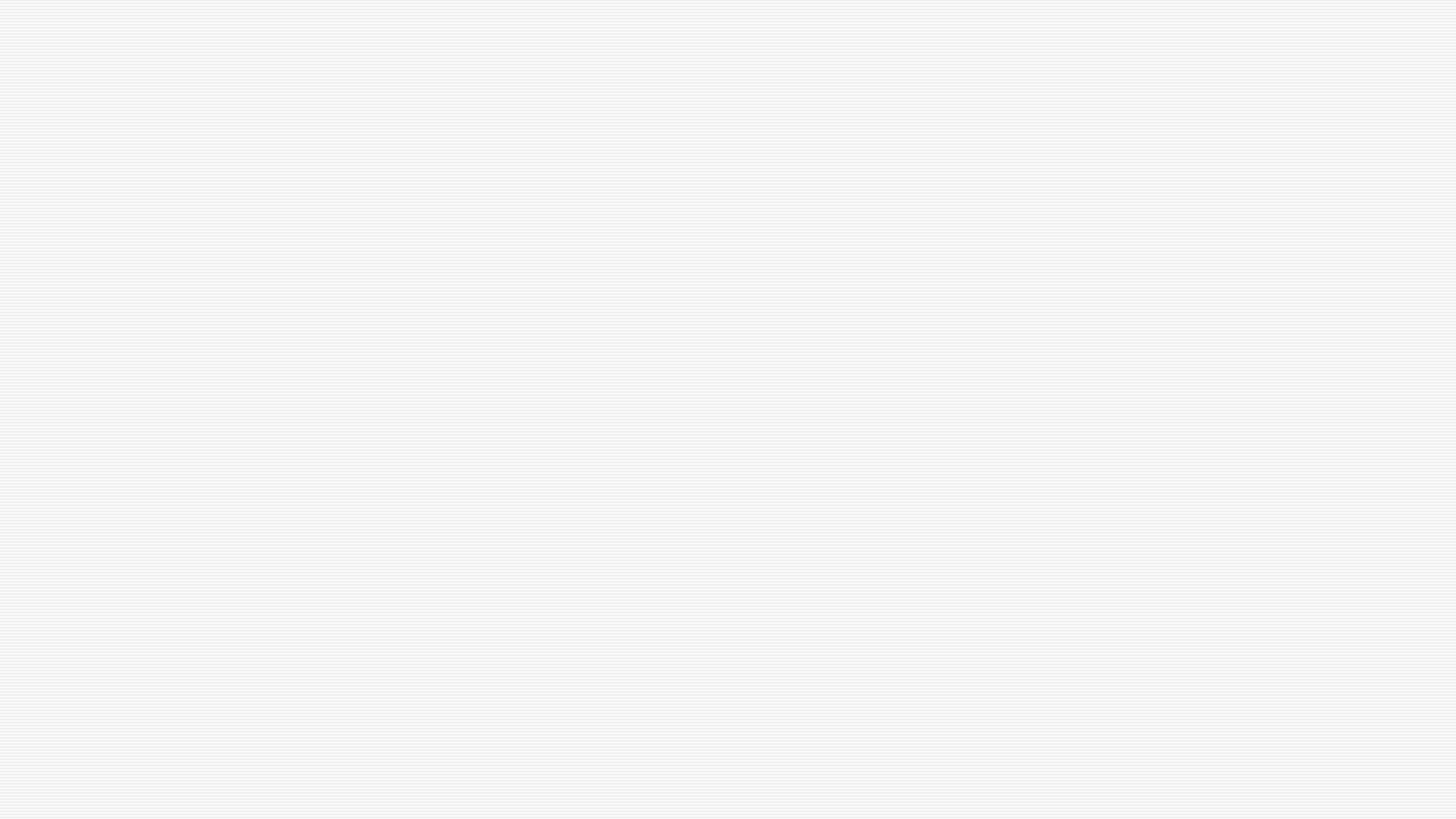 Απομαγνητοφώνηση της συνέντευξης
Τεκμηρίωση της συνέντευξης
Αρχειοθέτηση
Ευχαριστήρια επιστολή 
Αντίγραφο στον πληροφορητή
Μετά τη συνέντευξη